La Universidad de Ciencias 
Médicas de La Habana
Por la EXCELENCIA 
2024
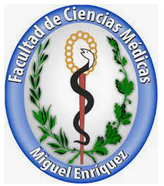 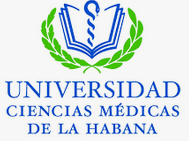 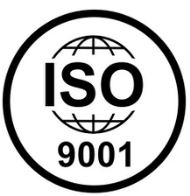 Promover una cultura de GESTIÓN DE LA CALIDAD en la Facultad de Ciencias Médicas “Miguel Enríquez”, que posibilite la adopción de decisiones acertadas y oportunas en la dirección de los procesos sustantivos de la facultad, propiciando la mejora continua, que  conduce a la acreditación y al reconocimiento social de la calidad alcanzada, con visibilidad nacional e internacional.
La Facultad de Ciencias Médicas “Miguel Enríquez”
Por la EXCELENCIA 
…
2024
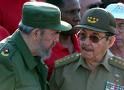 TEMA: DOCTRINA ÚNICA PARA EL ASEGURAMIENTO HIGIENICO EPIDEMIOLOGICO EN SITUACIONES DE CONTINGENCIA.
OBJETIVOS DEL TEMA: DOCTRINA ÚNICA

ESTABLECER LAS BASES ESTRUCTURALES DE LOS ASEGURAMIENTOS HIGIENICOS Y EPIDEMIOLÓGICOS.

EXPLICAR EN QUE CONSISTE LA DOCTRINA ÚNICA PARA EL ASEGURAMIENTO HIGIENO-EPIDEMIOLÓGICO EN SITUACIONES DE CONTINGENCIAS.
IDENTIFICAR LOS INTEGRANTES Y LAS MISIONES DE UNA ESCUADRA HIGIENICO EPIDEMIOLOGICA.
DESCRIBIR LAS MEDIDAS PARA EL TRABAJO DE CONTROL HIGIENICO-EPIDEM.
CONTENIDO del TEMA :DOCTRINA ÚNICA
BASES ESTRUCTURALES para el aseguramiento sanitario anti-epidémico.

 Composición de la ESCUADRA HIGIÉNICA ANTIEPIDÉMICA (EHE) en la Zona de Defensa.

 MISIONES de la escuadra higiénica antiepidémica en la Zona de Defensa.

 Medidas para el trabajo de control higiénico epidemiológico.

 Manejo masivo de cadáveres.
CONTENIDO del TEMA: DOCTRINA ÚNICA
Doctrina única de tratamiento para el control de las enfermedades transmisibles.
Elementos de desinfección y lucha antiepidémica.
La exploración higiénico epidemiológica de la comunidad, definición, principios y etapas.
Contenido de la exploración higiénico epidemiológica en caso de empleo de arma biológica.
Clasificación de la situación higiénico epidemiológica.
INTRODUCCIÓN:
El pensamiento higiénico-epidemiológico y preventivo en los servicios de salud implica desarrollar una vigilancia continua contra las enfermedades transmisibles. Es por esa razón que en cada territorio existen estructuras que se encargan de monitorear mediante un sistema nacional de vigilancia epidemiológica el comportamiento de las diferentes variables que alertan sobre el desarrollo de estas enfermedades.
Estas estructuras funcionan constantemente, incluso con a penas algunas variaciones se utilizan las mismas estructuras cuando se
INTRODUCCIÓN:
desencadena una contingencia.
Como nuestro país por su clima tropical está expuesto a sufrir epidemias y como existe una amenaza continua de agresión por parte de EUA, con la posibilidad latente del uso del arma biológica, nuestros servicios médicos se mantienen activados. 
Es por esa razón que decimos que tanto en la guerra como en tiempo de paz existe una Doctrina Única para los aseguramientos Higiénico-epidemiológicos.
BASES ESTRUCTURALES DE LA ORGANIZACIÓN DEL ASEGURAMIENTO SANITARIO, HIGIÉNICO Y ANTIEPIDÉMICO.

NIVEL MUNICIPAL:

ZONA DE DEFENSA (ZD)
Para la ZD se crea la ESCUADRA HIGIÉNICO EPIDEMIOLÓGICA (EHE) que se subordina metodológicamente al Centro Municipal de Higiene y Epidemiología (CMHE) o a la Unidad Municipal de Higiene y Epidemiología (UMHE)

                 UMHE   ZD   CMHE

                             EHE
BASES ESTRUCTURALES
NIVEL PROVINCIAL:

Centro Provincial de Higiene y Epidemiología (CPHE) se subordina al Instituto de la Lucha Anti-Epidémica “Pedro Kourí” (IPK) y al Centro Nacional de Educación para la Salud (CNES)

NIVEL NACIONAL:
  IPK
  CNES
ESTAS 2 UNIDADES NACIONALES SE SUBORDINAN AL CONSEJO NACIONAL DE DEFENSA.
CONSEJO NACIONAL DE DEFENSA
IPK
CNES
CPHE
CPD
CMHE
UMHE
ZD
EHE
ESTRUCTURA DE LA ESCUADRA HIGIÉNICO EPIDÉMICA (EHE) 


- JEFE DE ESCUADRA
- TÉCNICO HIGIENE Y EPIDEMIOLOGIA
- ENFERMERA
- CONTROLADOR DE VECTORES
- 2 OPERARIOS DE SANEAMIENTO
PRINCIPALES MISIONES :
- ORGANIZAR Y REALIZAR LA EXPLORACION HIGIENICO EPIDEMIOLOGICO.
 AISLAMIENTO DE ENFERMOS.
 ENCUESTAS DE CONTACTOS.
 NOTIFICACION INMEDIATA DE CASOS.
 TOMA Y REMISION DE MUESTRAS.
 MEDIDAS PRIMARIAS DE CONTROL EPIDEM.
 ACCIONES ANTIVECTORIALES.
 INSPECCIONES SANITARIAS.
 DIVULGACION Y EDUCACION SANITARIA A LA POBLACION.
¿CUÁLES SON LAS ETAPAS DEL ASEGURAMIENTO SANITARIO ANTIEPIDEMICO?
PRIMARIA: A NIVEL DE ZONA DE DEFENSA
                    (EHE)

SECUNDARIA: A NIVEL DE MUNICIPIOS
                          (UMHE y CMHE)

TERCIARIA: A NIVEL DE PROVINCIA (CPHE)
                     A NIVEL NACIONAL (IPK y CNES)
¿CÓMO SE EJERCE EL CONTROL.?
ASEGURAR LOS MÉTODOS DE CONTROL Y PROFILAXIS EPIDEMIOLOGICOS.
 GARANTIZAR LA CALIDAD DEL AGUA.
 PREVENIR LA CONTAMINACIÓN AMBIENTAL
 MANTENER LAS MEDIDAS DE LA LUCHA ANTIVECTORIAL.
 GARANTIZAR LAS MEDIDAS ADECUADAS PARA LOS OBJETIVOS ECONOMICOS Y DE SERVICIOS IMPRESINDIBLES PARA LA POBLACION.
CONTROL EPIDEMIOLOGICO:
PLAN DE EDUCACION PARA LA SALUD.
 ASEGURAR LAS MISIONES DEL CMHE, UMHE, IPK y CNES.
 GARANTIZAR LA INFORMACION ESTADISTICA A LOS DIFERENTES NIVELES.
 APLICAR LA LEGISLACION EXISTENTE.

EN GENERAL EL CONTROL EPIDEMIOLOG. SON UN GRUPO DE MEDIDAS DESTINADAS PARA CONTROLAR LA SITUACION HIGIENIC EPIDEMIOLOGICA EN SITUACIONES EXCEPCIONALES.
ESTAS MEDIDAS PUEDEN SER:

PERMANENTES: SON LAS QUE SE TOMAN CONTINUAMENTE PARA LA PREVENCION O LA PROFILAXIS. EJEMPLO (VACUNACION, MUESTREO, EDUCACION PARA LA SALUD, CHEQUEO MEDICO)

MEDIDAS PARA LA LUCHA ANTIEPIDEMICA:
1- EXPLORACION HIGIENICO-EPIDEMIOLOG.
2- DETECCION DE CASOS, AISLAMIENTO, EVACUACION y TRATAMIENTO.
3- DETERMINAR E INTERRUMPIR LA CADENA EPIDEMICA TOMANDO LAS MEDIDAS NECESARIAS SOBRE LA FUENTE
DESINFECCION, LA VIA DE TRANSMISION Y LOS SUSCEPTIBLES.
4- EDUCACION PARA LA SALUD.


ELEMENTOS DE LA DOCTRINA ÚNICA:

1- ESTADO ECOLOGICO DE LA ZONA.
2- DESPLAZAMIENTO FORZOSO DE LA POBLACION.
3- INSUFICIENCIA EN LOS SERVICIOS PÚBLICOS.
4- BAJO NIVEL INMUNITARIO.
BIBLIOGRAFÍA:
1. Libro  de  texto  de  Preparación  para  la Defensa. Colectivo de autores.
   Organización, Higiene y Epidemiología, y Protección contra Armas en Situaciones de Contingencia. Tomo - I (Libro Azul)

2. Preparación Médico Militar. L. Más y J. García. Tomo - III. (Libro Rojo)
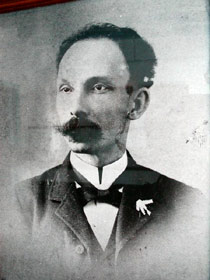 “Ver después no vale, lo que vale es ver antes y estar preparados.” José Martí